MISSION D’OBSERVATION DU PROGRAMME D’ENSEIGNEMENT CIBLE (PEC)
SPECIFICITE
Programme ciblant les compétences de base en:
	
	- mathématique
	
	- français: lecture, compréhension et expression
ILLUSTRATIONS DES FONDEMENTS ET PRINCIPESLa familiarité avec les élèves
ILLUSTRATIONS DES FONDEMENTS ET PRINCIPES
Prédominance des activités ludiques
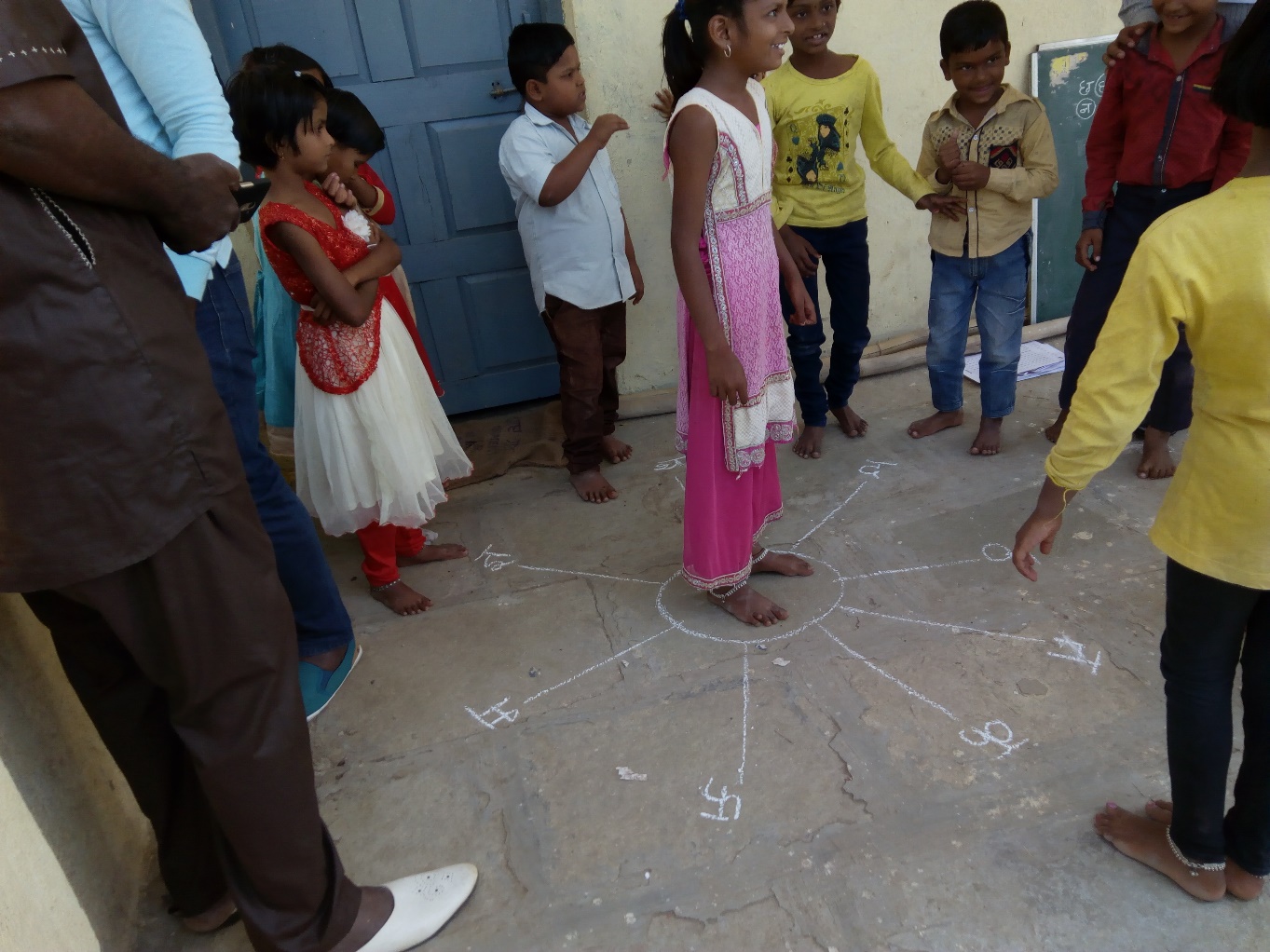 ILLUSTRATIONS DES FONDEMENTS ET PRINCIPES
L’arrimage de l’oral et de l’écrit
ILLUSTRATIONS DES FONDEMENTS ET PRINCIPES Travailler et vivre dans un environnement lettré
ILLUSTRATIONS DES FONDEMENTS ET PRINCIPES
La pédagogie différenciée

Prise en compte de l’hétérogénéité des classes 
TARL « teach at the right level » 
 Enseignement adapté au niveau initial de chaque élève à partir de ASER
ILLUSTRATIONS DES FONDEMENTS ET PRINCIPES
L’utilisation d’outils variés et dynamiques: 
Cartes sons, lettres sculptées, cartes sons et mots, cartes syllabes, cartes mots, tableau des syllabes, cartes jeux fables, contes et histoires en images …
POSSIBILITES D’ADAPTATION
L’adaptation des programmes PEC nécessite:


La révision des emplois du temps en vigueur
POSSIBILITES D’ADAPTATION
Le renforcement des capacités des enseignants aux théories et principes fondamentaux
POSSIBILITES D’ADAPTATION
La production d’outils variés en quantité suffisante
POSSIBILITES D’ADAPTATION
L’Instauration d’une période de familiarisation aux outils
POSSIBILITES D’ADAPTATION
La sensibilisation des enseignants à la production d’outils d’apprentissage simples à partir du matériel local